MARKETING WORK BREAKDOWN STRUCTURE TEMPLATE EXAMPLE
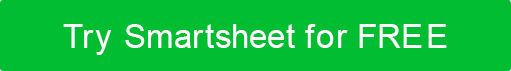 MARKETING CAMPAIGN PROJECT BETA
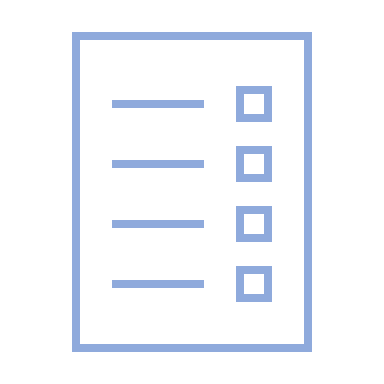 MARKETING CAMPAIGN PROJECT BETA
Research
Reporting
Media Planning
Content Creation
Social Media
Ad Campaigns
Blog Posts
Survey Audience
Identify Target Audience
Create Social Media Accounts
Social Media Campaigns
Infographics
Survey Client
Assess Competition
Manage Social Media Accounts
Print Campaigns
Videos
Client Meeting
Analyze Consumer Behavior
Develop Content
Digital Campaigns
Email Marketing
Presentation
Poll Audience
Engage Followers
TV/Radio Campaigns
Newsletter
Debrief
Identify Marketing Platforms
Engage Influencers
EXAMPLE MARKETING CAMPAIGN WORK BREAKDOWN STRUCTURE - OVERVIEW
MARKETING CAMPAIGN PROJECT BETA
Research
Provide details to communicate specific information related to this activity.
Provide details to communicate specific information related to this activity.
Provide details to communicate specific information related to this activity.
Provide details to communicate specific information related to this activity.
EXAMPLE MARKETING CAMPAIGN WORK BREAKDOWN STRUCTURE – ACTIVITY 1
MARKETING CAMPAIGN PROJECT BETA
Research
Identify Target Audience
Provide details to communicate specific information related to this task.
Provide details to communicate specific information related to this task.
Provide details to communicate specific information related to this task.
Provide details to communicate specific information related to this task.
EXAMPLE MARKETING CAMPAIGN WORK BREAKDOWN STRUCTURE – ACTIVITY 1, TASKS
MARKETING CAMPAIGN PROJECT BETA
Research
Identify Target Audience
Assess Competition
Provide details to communicate specific information related to this task.
Provide details to communicate specific information related to this task.
Provide details to communicate specific information related to this task.
Provide details to communicate specific information related to this task.
Provide details to communicate specific information related to this task.
Provide details to communicate specific information related to this task.
Provide details to communicate specific information related to this task.
Provide details to communicate specific information related to this task.
EXAMPLE MARKETING CAMPAIGN WORK BREAKDOWN STRUCTURE – ACTIVITY 1, TASKS
MARKETING CAMPAIGN PROJECT BETA
Research
Identify Target Audience
Assess Competition
Analyze Consumer Behavior
Provide details to communicate specific information related to this task.
Provide details to communicate specific information related to this task.
Provide details to communicate specific information related to this task.
Provide details to communicate specific information related to this task.
Provide details to communicate specific information related to this task.
Provide details to communicate specific information related to this task.
Provide details to communicate specific information related to this task.
Provide details to communicate specific information related to this task.
Provide details to communicate specific information related to this task.
Provide details to communicate specific information related to this task.
Provide details to communicate specific information related to this task.
Provide details to communicate specific information related to this task.
EXAMPLE MARKETING CAMPAIGN WORK BREAKDOWN STRUCTURE – ACTIVITY 1, TASKS
MARKETING CAMPAIGN PROJECT BETA
Research
Identify Target Audience
Assess Competition
Analyze Consumer Behavior
Poll Audience
Provide details to communicate specific information related to this task.
Provide details to communicate specific information related to this task.
Provide details to communicate specific information related to this task.
Provide details to communicate specific information related to this task.
Provide details to communicate specific information related to this task.
Provide details to communicate specific information related to this task.
Provide details to communicate specific information related to this task.
Provide details to communicate specific information related to this task.
Provide details to communicate specific information related to this task.
Provide details to communicate specific information related to this task.
Provide details to communicate specific information related to this task.
Provide details to communicate specific information related to this task.
Provide details to communicate specific information related to this task.
Provide details to communicate specific information related to this task.
Provide details to communicate specific information related to this task.
Provide details to communicate specific information related to this task.
EXAMPLE MARKETING CAMPAIGN WORK BREAKDOWN STRUCTURE – ACTIVITY 1, TASKS
MARKETING CAMPAIGN PROJECT BETA
Research
Identify Target Audience
Assess Competition
Analyze Consumer Behavior
Poll Audience
Identify Marketing Platforms
Provide details to communicate specific information related to this task.
Provide details to communicate specific information related to this task.
Provide details to communicate specific information related to this task.
Provide details to communicate specific information related to this task.
Provide details to communicate specific information related to this task.
Provide details to communicate specific information related to this task.
Provide details to communicate specific information related to this task.
Provide details to communicate specific information related to this task.
Provide details to communicate specific information related to this task.
Provide details to communicate specific information related to this task.
Provide details to communicate specific information related to this task.
Provide details to communicate specific information related to this task.
Provide details to communicate specific information related to this task.
Provide details to communicate specific information related to this task.
Provide details to communicate specific information related to this task.
Provide details to communicate specific information related to this task.
Provide details to communicate specific information related to this task.
Provide details to communicate specific information related to this task.
Provide details to communicate specific information related to this task.
Provide details to communicate specific information related to this task.
EXAMPLE MARKETING CAMPAIGN WORK BREAKDOWN STRUCTURE – ACTIVITY 1, TASKS
MARKETING CAMPAIGN PROJECT BETA
Media Planning
Provide details to communicate specific information related to this activity.
Provide details to communicate specific information related to this activity.
Provide details to communicate specific information related to this activity.
Provide details to communicate specific information related to this activity.
EXAMPLE MARKETING CAMPAIGN WORK BREAKDOWN STRUCTURE – ACTIVITY 2
MARKETING CAMPAIGN PROJECT TITLE
Media Planning
Ad Campaigns
Provide details to communicate specific information related to this task.
Provide details to communicate specific information related to this task.
Provide details to communicate specific information related to this task.
Provide details to communicate specific information related to this task.
EXAMPLE MARKETING CAMPAIGN WORK BREAKDOWN STRUCTURE – ACTIVITY 2, TASKS
MARKETING CAMPAIGN PROJECT BETA
Media Planning
Ad Campaigns
Social Media Campaigns
Provide details to communicate specific information related to this task.
Provide details to communicate specific information related to this task.
Provide details to communicate specific information related to this task.
Provide details to communicate specific information related to this task.
Provide details to communicate specific information related to this task.
Provide details to communicate specific information related to this task.
Provide details to communicate specific information related to this task.
Provide details to communicate specific information related to this task.
EXAMPLE MARKETING CAMPAIGN WORK BREAKDOWN STRUCTURE – ACTIVITY 2, TASKS
MARKETING CAMPAIGN PROJECT BETA
Media Planning
Ad Campaigns
Social Media Campaigns
Print Campaigns
Provide details to communicate specific information related to this task.
Provide details to communicate specific information related to this task.
Provide details to communicate specific information related to this task.
Provide details to communicate specific information related to this task.
Provide details to communicate specific information related to this task.
Provide details to communicate specific information related to this task.
Provide details to communicate specific information related to this task.
Provide details to communicate specific information related to this task.
Provide details to communicate specific information related to this task.
Provide details to communicate specific information related to this task.
Provide details to communicate specific information related to this task.
Provide details to communicate specific information related to this task.
EXAMPLE MARKETING CAMPAIGN WORK BREAKDOWN STRUCTURE – ACTIVITY 2, TASKS
MARKETING CAMPAIGN PROJECT BETA
Media Planning
Ad Campaigns
Social Media Campaigns
Print Campaigns
Digital Campaigns
Provide details to communicate specific information related to this task.
Provide details to communicate specific information related to this task.
Provide details to communicate specific information related to this task.
Provide details to communicate specific information related to this task.
Provide details to communicate specific information related to this task.
Provide details to communicate specific information related to this task.
Provide details to communicate specific information related to this task.
Provide details to communicate specific information related to this task.
Provide details to communicate specific information related to this task.
Provide details to communicate specific information related to this task.
Provide details to communicate specific information related to this task.
Provide details to communicate specific information related to this task.
Provide details to communicate specific information related to this task.
Provide details to communicate specific information related to this task.
Provide details to communicate specific information related to this task.
Provide details to communicate specific information related to this task.
EXAMPLE MARKETING CAMPAIGN WORK BREAKDOWN STRUCTURE – ACTIVITY 2, TASKS
MARKETING CAMPAIGN PROJECT BETA
Media Planning
Ad Campaigns
Social Media Campaigns
Print Campaigns
Digital Campaigns
TV/Radio Campaigns
Provide details to communicate specific information related to this task.
Provide details to communicate specific information related to this task.
Provide details to communicate specific information related to this task.
Provide details to communicate specific information related to this task.
Provide details to communicate specific information related to this task.
Provide details to communicate specific information related to this task.
Provide details to communicate specific information related to this task.
Provide details to communicate specific information related to this task.
Provide details to communicate specific information related to this task.
Provide details to communicate specific information related to this task.
Provide details to communicate specific information related to this task.
Provide details to communicate specific information related to this task.
Provide details to communicate specific information related to this task.
Provide details to communicate specific information related to this task.
Provide details to communicate specific information related to this task.
Provide details to communicate specific information related to this task.
Provide details to communicate specific information related to this task.
Provide details to communicate specific information related to this task.
Provide details to communicate specific information related to this task.
Provide details to communicate specific information related to this task.
EXAMPLE MARKETING CAMPAIGN WORK BREAKDOWN STRUCTURE – ACTIVITY 2, TASKS
MARKETING CAMPAIGN PROJECT BETA
3 Activity Title
Provide details to communicate specific information related to this activity.
Provide details to communicate specific information related to this activity.
Provide details to communicate specific information related to this activity.
Provide details to communicate specific information related to this activity.
EXAMPLE MARKETING CAMPAIGN WORK BREAKDOWN STRUCTURE – ACTIVITY 3
MARKETING CAMPAIGN PROJECT BETA
Social Media
Create Social Media Accounts
Provide details to communicate specific information related to this task.
Provide details to communicate specific information related to this task.
Provide details to communicate specific information related to this task.
Provide details to communicate specific information related to this task.
EXAMPLE MARKETING CAMPAIGN WORK BREAKDOWN STRUCTURE – ACTIVITY 3, TASKS
MARKETING CAMPAIGN PROJECT BETA
Social Media
Create Social Media Accounts
Manage Social Media Accounts
Provide details to communicate specific information related to this task.
Provide details to communicate specific information related to this task.
Provide details to communicate specific information related to this task.
Provide details to communicate specific information related to this task.
Provide details to communicate specific information related to this task.
Provide details to communicate specific information related to this task.
Provide details to communicate specific information related to this task.
Provide details to communicate specific information related to this task.
EXAMPLE MARKETING CAMPAIGN WORK BREAKDOWN STRUCTURE – ACTIVITY 3, TASKS
MARKETING CAMPAIGN PROJECT BETA
Social Media
Create Social Media Accounts
Manage Social Media Accounts
Develop Content
Provide details to communicate specific information related to this task.
Provide details to communicate specific information related to this task.
Provide details to communicate specific information related to this task.
Provide details to communicate specific information related to this task.
Provide details to communicate specific information related to this task.
Provide details to communicate specific information related to this task.
Provide details to communicate specific information related to this task.
Provide details to communicate specific information related to this task.
Provide details to communicate specific information related to this task.
Provide details to communicate specific information related to this task.
Provide details to communicate specific information related to this task.
Provide details to communicate specific information related to this task.
EXAMPLE MARKETING CAMPAIGN WORK BREAKDOWN STRUCTURE – ACTIVITY 3, TASKS
MARKETING CAMPAIGN PROJECT BETA
Social Media
Create Social Media Accounts
Manage Social Media Accounts
Develop Content
Engage Followers
Provide details to communicate specific information related to this task.
Provide details to communicate specific information related to this task.
Provide details to communicate specific information related to this task.
Provide details to communicate specific information related to this task.
Provide details to communicate specific information related to this task.
Provide details to communicate specific information related to this task.
Provide details to communicate specific information related to this task.
Provide details to communicate specific information related to this task.
Provide details to communicate specific information related to this task.
Provide details to communicate specific information related to this task.
Provide details to communicate specific information related to this task.
Provide details to communicate specific information related to this task.
Provide details to communicate specific information related to this task.
Provide details to communicate specific information related to this task.
Provide details to communicate specific information related to this task.
Provide details to communicate specific information related to this task.
EXAMPLE MARKETING CAMPAIGN WORK BREAKDOWN STRUCTURE – ACTIVITY 3, TASKS
MARKETING CAMPAIGN PROJECT BETA
Social Media
Create Social Media Accounts
Manage Social Media Accounts
Develop Content
Engage Followers
Engage Influencers
Provide details to communicate specific information related to this task.
Provide details to communicate specific information related to this task.
Provide details to communicate specific information related to this task.
Provide details to communicate specific information related to this task.
Provide details to communicate specific information related to this task.
Provide details to communicate specific information related to this task.
Provide details to communicate specific information related to this task.
Provide details to communicate specific information related to this task.
Provide details to communicate specific information related to this task.
Provide details to communicate specific information related to this task.
Provide details to communicate specific information related to this task.
Provide details to communicate specific information related to this task.
Provide details to communicate specific information related to this task.
Provide details to communicate specific information related to this task.
Provide details to communicate specific information related to this task.
Provide details to communicate specific information related to this task.
Provide details to communicate specific information related to this task.
Provide details to communicate specific information related to this task.
Provide details to communicate specific information related to this task.
Provide details to communicate specific information related to this task.
EXAMPLE MARKETING CAMPAIGN WORK BREAKDOWN STRUCTURE – ACTIVITY 3, TASKS
MARKETING CAMPAIGN PROJECT BETA
Content Creation
Provide details to communicate specific information related to this activity.
Provide details to communicate specific information related to this activity.
Provide details to communicate specific information related to this activity.
Provide details to communicate specific information related to this activity.
EXAMPLE MARKETING CAMPAIGN WORK BREAKDOWN STRUCTURE – ACTIVITY 4
MARKETING CAMPAIGN PROJECT BETA
Content Creation
4.1 Blog Posts
Provide details to communicate specific information related to this task.
Provide details to communicate specific information related to this task.
Provide details to communicate specific information related to this task.
Provide details to communicate specific information related to this task.
EXAMPLE MARKETING CAMPAIGN WORK BREAKDOWN STRUCTURE – ACTIVITY 4, TASKS
MARKETING CAMPAIGN PROJECT BETA
Content Creation
Blog Posts
Infographics
Provide details to communicate specific information related to this task.
Provide details to communicate specific information related to this task.
Provide details to communicate specific information related to this task.
Provide details to communicate specific information related to this task.
Provide details to communicate specific information related to this task.
Provide details to communicate specific information related to this task.
Provide details to communicate specific information related to this task.
Provide details to communicate specific information related to this task.
EXAMPLE MARKETING CAMPAIGN WORK BREAKDOWN STRUCTURE – ACTIVITY 4, TASKS
MARKETING CAMPAIGN PROJECT BETA
Content Creation
Blog Posts
Infographics
Videos
Provide details to communicate specific information related to this task.
Provide details to communicate specific information related to this task.
Provide details to communicate specific information related to this task.
Provide details to communicate specific information related to this task.
Provide details to communicate specific information related to this task.
Provide details to communicate specific information related to this task.
Provide details to communicate specific information related to this task.
Provide details to communicate specific information related to this task.
Provide details to communicate specific information related to this task.
Provide details to communicate specific information related to this task.
Provide details to communicate specific information related to this task.
Provide details to communicate specific information related to this task.
EXAMPLE MARKETING CAMPAIGN WORK BREAKDOWN STRUCTURE – ACTIVITY 4, TASKS
MARKETING CAMPAIGN PROJECT BETA
Content Creation
Blog Posts
Infographics
Videos
Email Marketing
Provide details to communicate specific information related to this task.
Provide details to communicate specific information related to this task.
Provide details to communicate specific information related to this task.
Provide details to communicate specific information related to this task.
Provide details to communicate specific information related to this task.
Provide details to communicate specific information related to this task.
Provide details to communicate specific information related to this task.
Provide details to communicate specific information related to this task.
Provide details to communicate specific information related to this task.
Provide details to communicate specific information related to this task.
Provide details to communicate specific information related to this task.
Provide details to communicate specific information related to this task.
Provide details to communicate specific information related to this task.
Provide details to communicate specific information related to this task.
Provide details to communicate specific information related to this task.
Provide details to communicate specific information related to this task.
EXAMPLE MARKETING CAMPAIGN WORK BREAKDOWN STRUCTURE – ACTIVITY 4, TASKS
MARKETING CAMPAIGN PROJECT BETA
Content Creation
Blog Posts
Infographics
Videos
Email Marketing
Newsletter
Provide details to communicate specific information related to this task.
Provide details to communicate specific information related to this task.
Provide details to communicate specific information related to this task.
Provide details to communicate specific information related to this task.
Provide details to communicate specific information related to this task.
Provide details to communicate specific information related to this task.
Provide details to communicate specific information related to this task.
Provide details to communicate specific information related to this task.
Provide details to communicate specific information related to this task.
Provide details to communicate specific information related to this task.
Provide details to communicate specific information related to this task.
Provide details to communicate specific information related to this task.
Provide details to communicate specific information related to this task.
Provide details to communicate specific information related to this task.
Provide details to communicate specific information related to this task.
Provide details to communicate specific information related to this task.
Provide details to communicate specific information related to this task.
Provide details to communicate specific information related to this task.
Provide details to communicate specific information related to this task.
Provide details to communicate specific information related to this task.
EXAMPLE MARKETING CAMPAIGN WORK BREAKDOWN STRUCTURE – ACTIVITY 4, TASKS
MARKETING CAMPAIGN PROJECT BETA
Reporting
Provide details to communicate specific information related to this activity.
Provide details to communicate specific information related to this activity.
Provide details to communicate specific information related to this activity.
Provide details to communicate specific information related to this activity.
EXAMPLE MARKETING CAMPAIGN WORK BREAKDOWN STRUCTURE – ACTIVITY 5
MARKETING CAMPAIGN PROJECT BETA
Reporting
Survey Audience
Provide details to communicate specific information related to this task.
Provide details to communicate specific information related to this task.
Provide details to communicate specific information related to this task.
Provide details to communicate specific information related to this task.
EXAMPLE MARKETING CAMPAIGN WORK BREAKDOWN STRUCTURE – ACTIVITY 5, TASKS
MARKETING CAMPAIGN PROJECT BETA
Reporting
Survey Audience
Survey Client
Provide details to communicate specific information related to this task.
Provide details to communicate specific information related to this task.
Provide details to communicate specific information related to this task.
Provide details to communicate specific information related to this task.
Provide details to communicate specific information related to this task.
Provide details to communicate specific information related to this task.
Provide details to communicate specific information related to this task.
Provide details to communicate specific information related to this task.
EXAMPLE MARKETING CAMPAIGN WORK BREAKDOWN STRUCTURE – ACTIVITY 5, TASKS
MARKETING CAMPAIGN PROJECT BETA
Reporting
Survey Audience
Survey Client
Client Meeting
Provide details to communicate specific information related to this task.
Provide details to communicate specific information related to this task.
Provide details to communicate specific information related to this task.
Provide details to communicate specific information related to this task.
Provide details to communicate specific information related to this task.
Provide details to communicate specific information related to this task.
Provide details to communicate specific information related to this task.
Provide details to communicate specific information related to this task.
Provide details to communicate specific information related to this task.
Provide details to communicate specific information related to this task.
Provide details to communicate specific information related to this task.
Provide details to communicate specific information related to this task.
EXAMPLE MARKETING CAMPAIGN WORK BREAKDOWN STRUCTURE – ACTIVITY 5, TASKS
MARKETING CAMPAIGN PROJECT BETA
Reporting
Survey Audience
Survey Client
Client Meeting
Presentation
Provide details to communicate specific information related to this task.
Provide details to communicate specific information related to this task.
Provide details to communicate specific information related to this task.
Provide details to communicate specific information related to this task.
Provide details to communicate specific information related to this task.
Provide details to communicate specific information related to this task.
Provide details to communicate specific information related to this task.
Provide details to communicate specific information related to this task.
Provide details to communicate specific information related to this task.
Provide details to communicate specific information related to this task.
Provide details to communicate specific information related to this task.
Provide details to communicate specific information related to this task.
Provide details to communicate specific information related to this task.
Provide details to communicate specific information related to this task.
Provide details to communicate specific information related to this task.
Provide details to communicate specific information related to this task.
EXAMPLE MARKETING CAMPAIGN WORK BREAKDOWN STRUCTURE – ACTIVITY 5, TASKS
MARKETING CAMPAIGN PROJECT BETA
Reporting
Survey Audience
Survey Client
Client Meeting
Presentation
Debrief
Provide details to communicate specific information related to this task.
Provide details to communicate specific information related to this task.
Provide details to communicate specific information related to this task.
Provide details to communicate specific information related to this task.
Provide details to communicate specific information related to this task.
Provide details to communicate specific information related to this task.
Provide details to communicate specific information related to this task.
Provide details to communicate specific information related to this task.
Provide details to communicate specific information related to this task.
Provide details to communicate specific information related to this task.
Provide details to communicate specific information related to this task.
Provide details to communicate specific information related to this task.
Provide details to communicate specific information related to this task.
Provide details to communicate specific information related to this task.
Provide details to communicate specific information related to this task.
Provide details to communicate specific information related to this task.
Provide details to communicate specific information related to this task.
Provide details to communicate specific information related to this task.
Provide details to communicate specific information related to this task.
Provide details to communicate specific information related to this task.
EXAMPLE MARKETING CAMPAIGN WORK BREAKDOWN STRUCTURE – ACTIVITY 5, TASKS
TITLE
Activity Title
Task
Subtask
COPY + PASTE BLANK ICONS FOR USE IN CHART